Decision-Making Under Certainty
IEBE
We‘ll start with...
… a test!
“Under Certainty”
There is no doubt as to which outcome will result from a given act
“If I do X, Y happens“


Risk: “If I do X, there is 50% probability Y happens“

Uncertainty: „If I do X, Y may happen. Or maybe not.“
Preferences
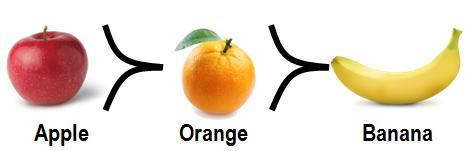 What is a preference?

“a greater liking for one alternative over another“

Being able to say “I like bananas more than apples”

A is preferred to B    OR    I am indifferent between A and B
Preferences
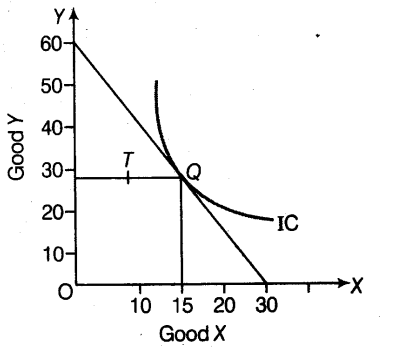 Rational preferences
Complete
Transitive 

Violations?

Utility
u(apple) > u(orange)

u(apple) > u(10 Kč)
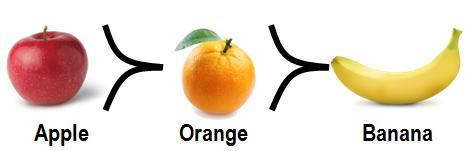 Rational choice
the action chosen by a decision-maker is at least as good, according to his/her preferences, as every other available action
Preferences
Inherent?
Constructed?

“In experiments, people are unable to estimate "fair" prices accurately and are strongly influenced by the unconscious and irrational.” (W. Poundstone)
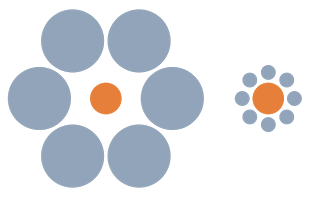 Rational = consistent
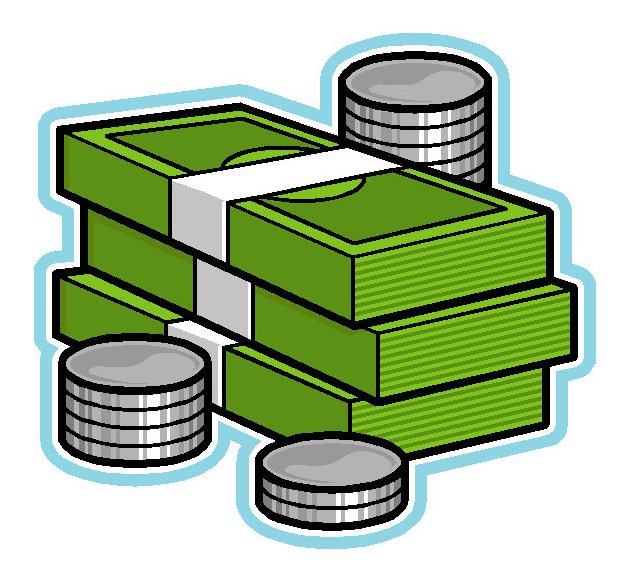 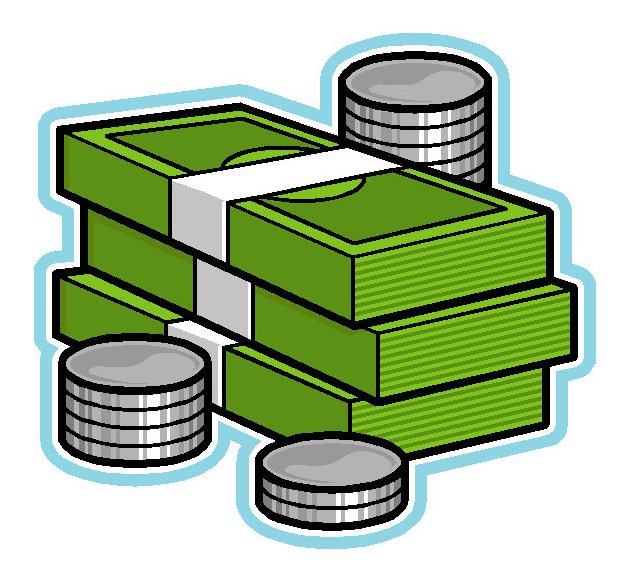 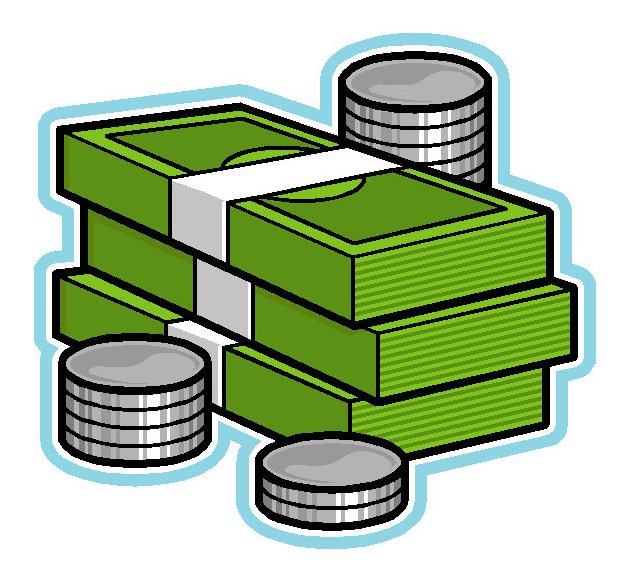 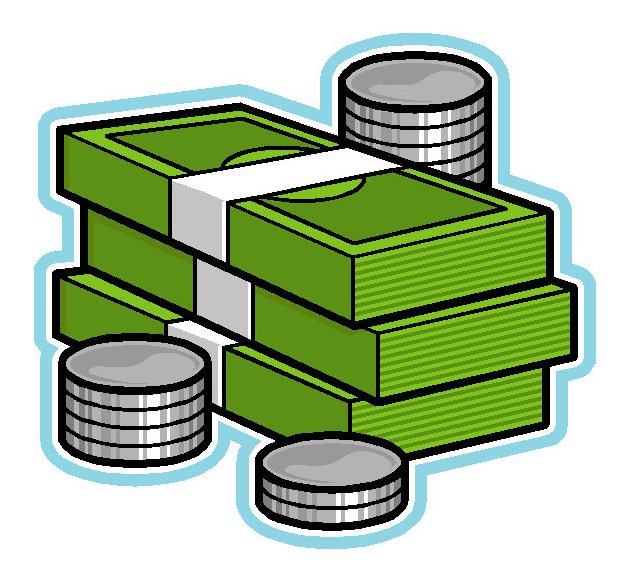 Rational?
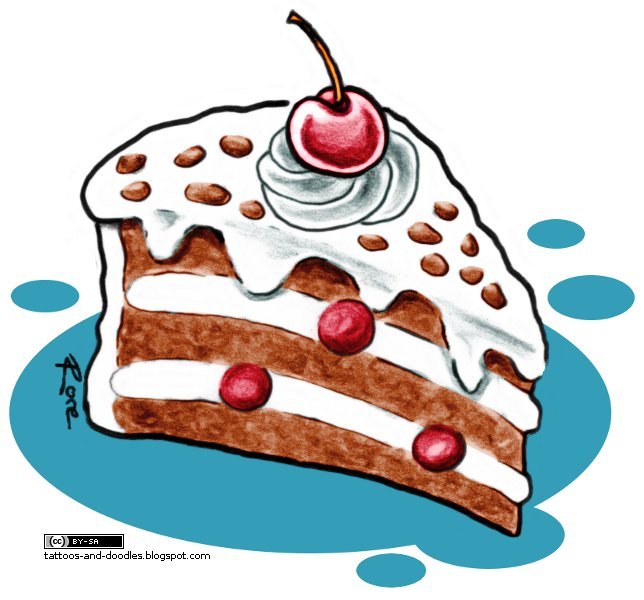 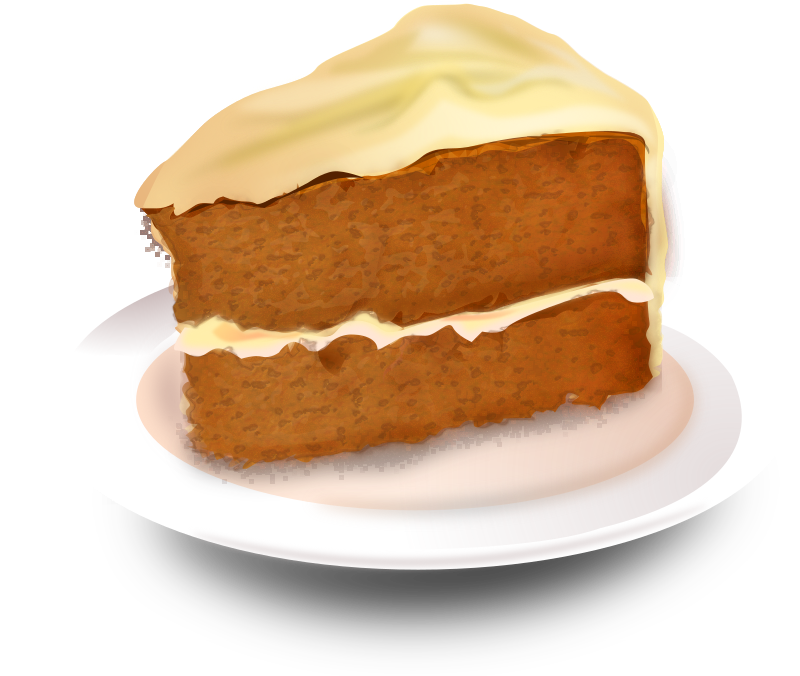 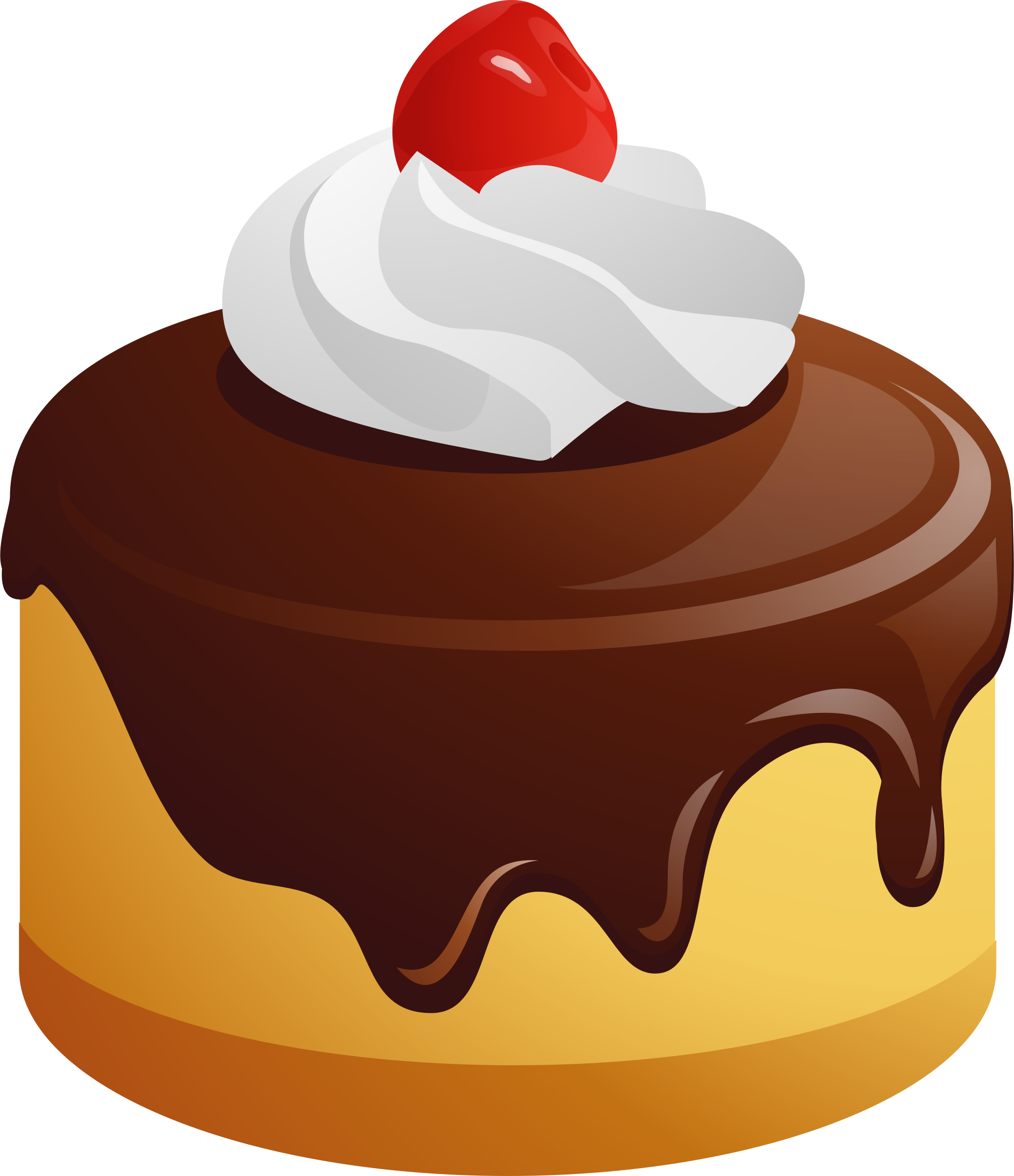 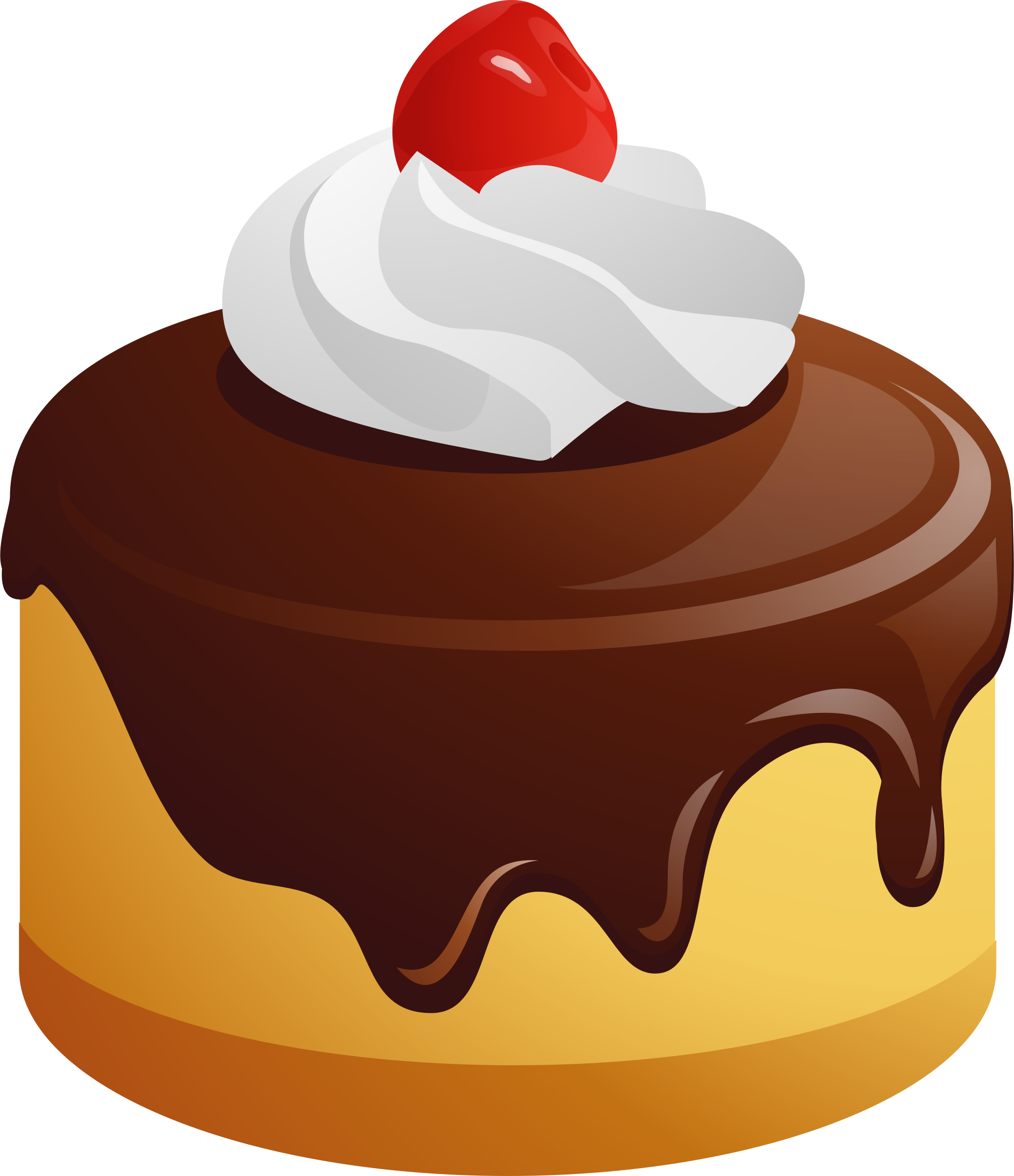 Rational?
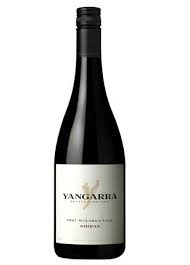 Wine bottles:
100  -  120
120  -  140
160  -  180
180  -  200
200  -  220
220  -  240
240  -  260
100  -  260
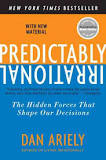 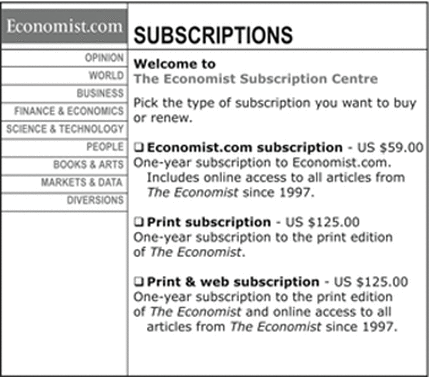 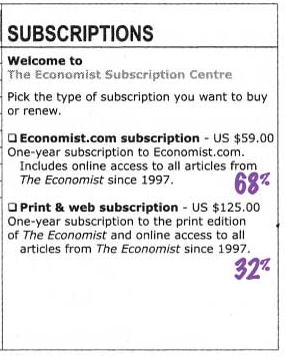 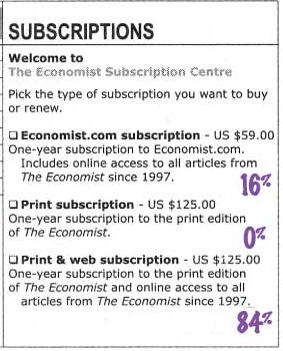 Decoy effect
Consumers tend to have a specific change in preference between two options when also presented with a third option that is asymmetrically dominated.

 An option is asymmetrically dominated when it is inferior in all respects to one option; but, in comparison to the other option, it is inferior in some respects and superior in others.
Decoy effect
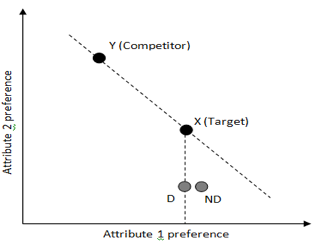 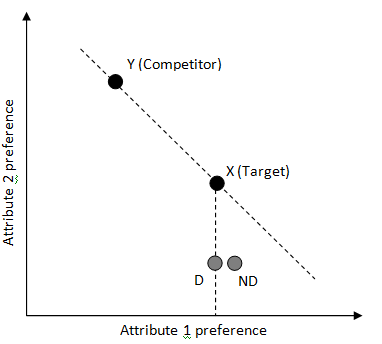 Decoy effect
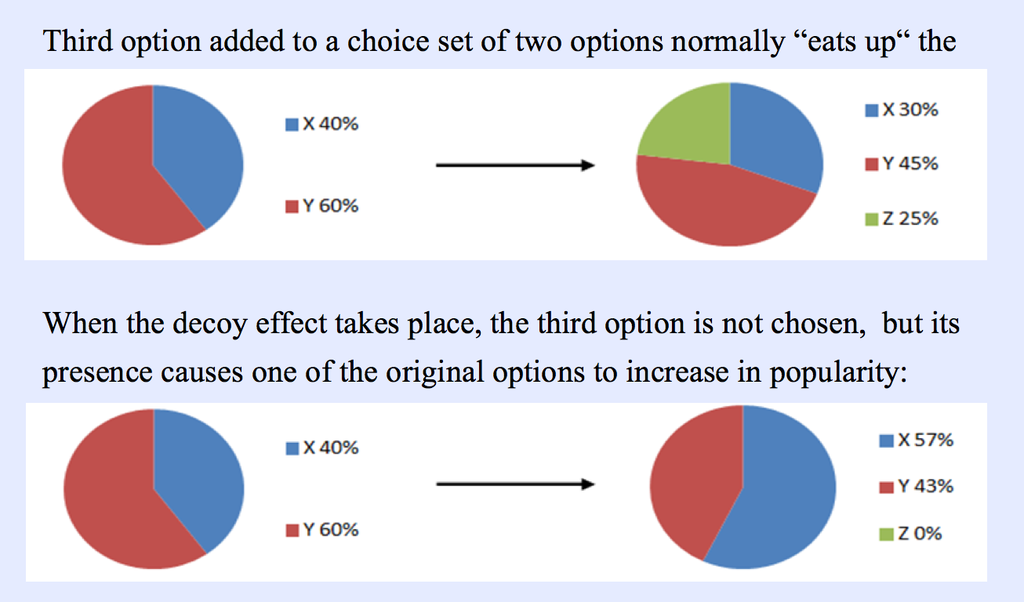 Decoy effect
Works with people too- you can make yourself more attractive by hanging around the right people
Compromise effect
Items can gain market share when new options are added to the market when they become the compromise or middle option in the choice set.
Compromise effect
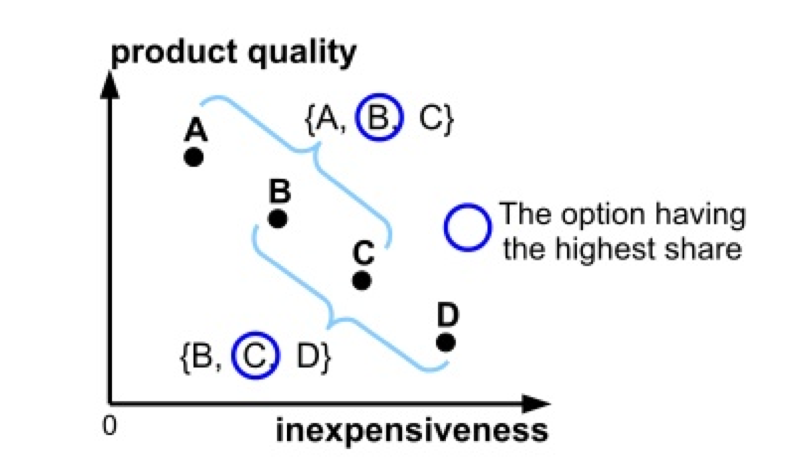 Compromise effect
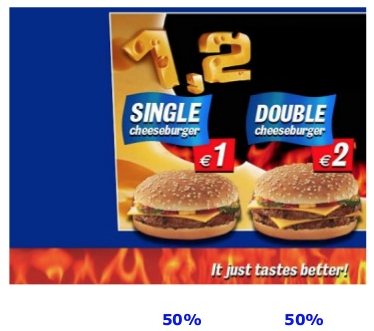 Compromise effect
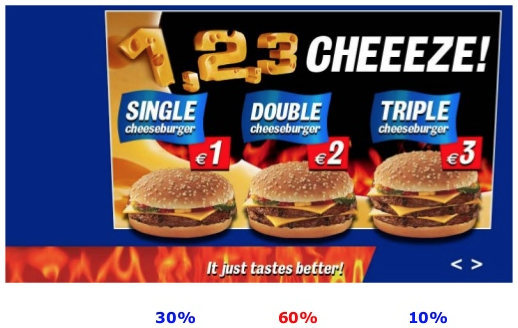 Context dependent preferences
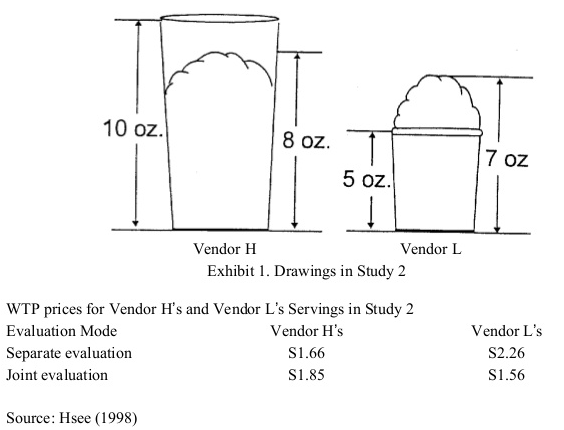 Cheerleader effect
Hierarchical Encoding Makes Individuals in a Group Seem More Attractive (Psychological Science)
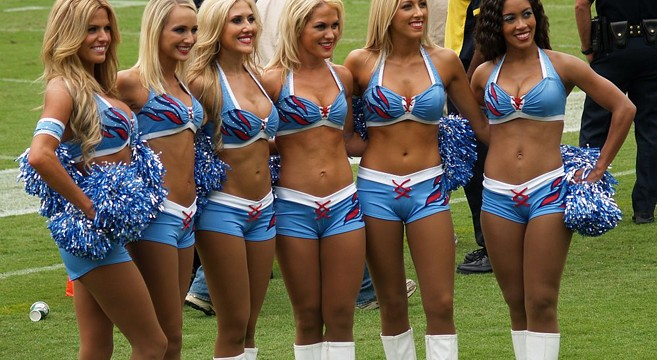 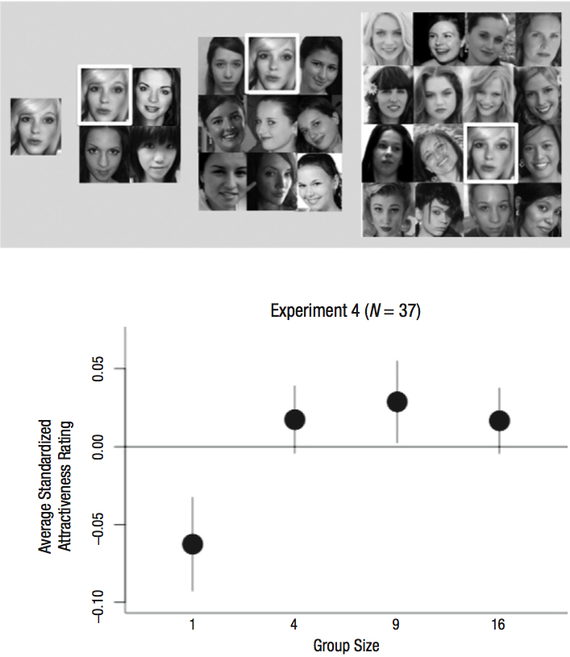 Anchoring effect
Human tendency to rely too heavily on the first piece of information offered (the "anchor") when making decisions








78 y.o.						3,776 m						28%
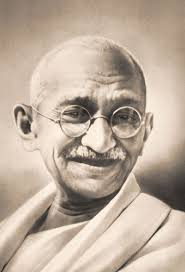 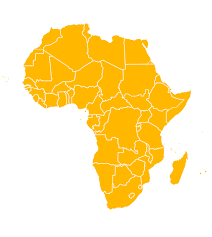 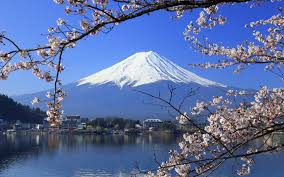 Anchoring effect
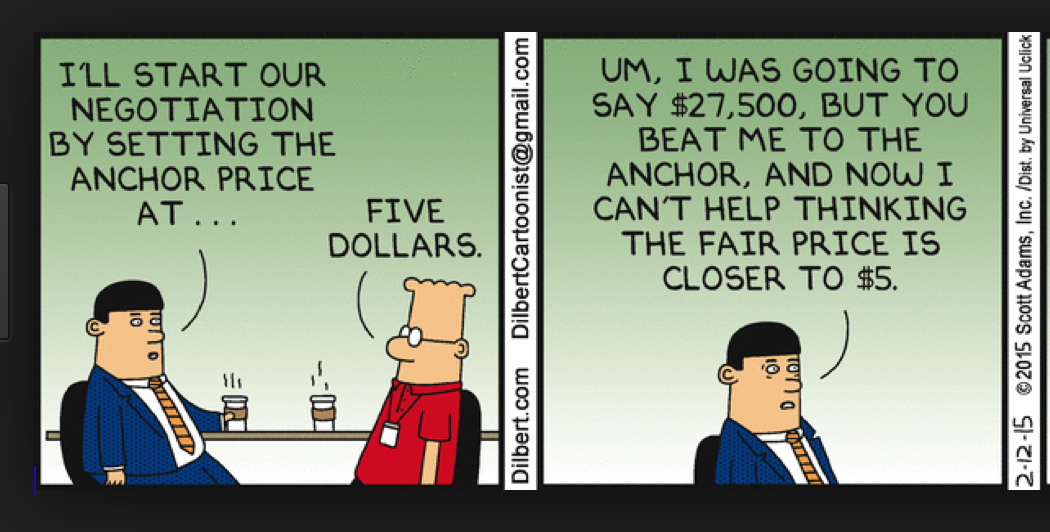 Anchoring effect
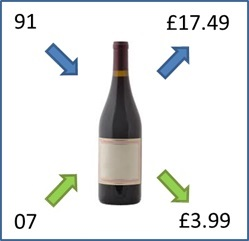 Framing
cognitive bias, in which people react to a particular choice in different ways depending on how it is presented
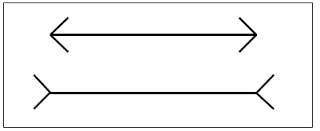 Framing
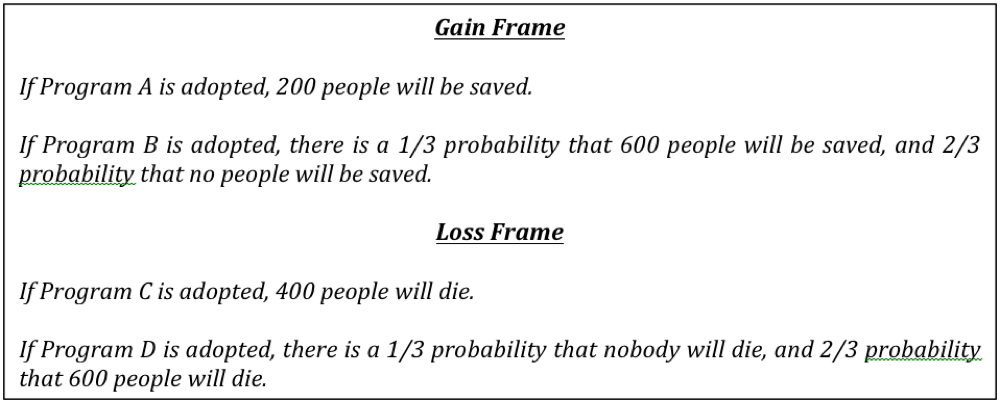 Framing
Pizza
149.-  free delivery

89.-    delivery 60.-

Free pizza! (delivery 149.-)
Framing
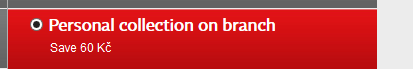 Endowment effect
People ascribe more value to things merely because they own them.
People often demand much more to sell an object than they would be willing to pay to buy it.

Loss aversion: people dislike losses more than they like gains of the same size
Endowment effect
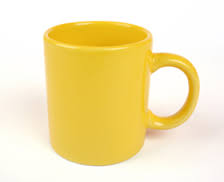 WTA/WTP [$]
Endowment effect
You call to cancel your phone subscription


“If you stay with us, we give you 100 free calls”

“We have just credited your account with 100 calls”
Endowment effect
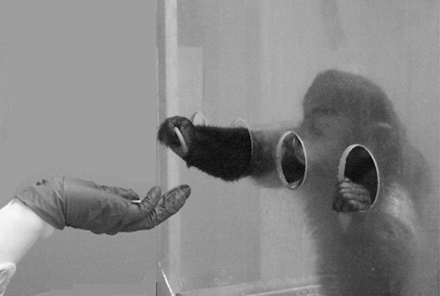 Preference construction WTA/WTP
Tom Sawyer effect
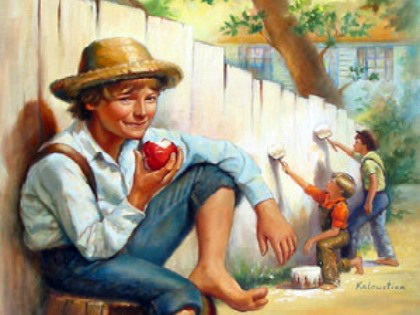 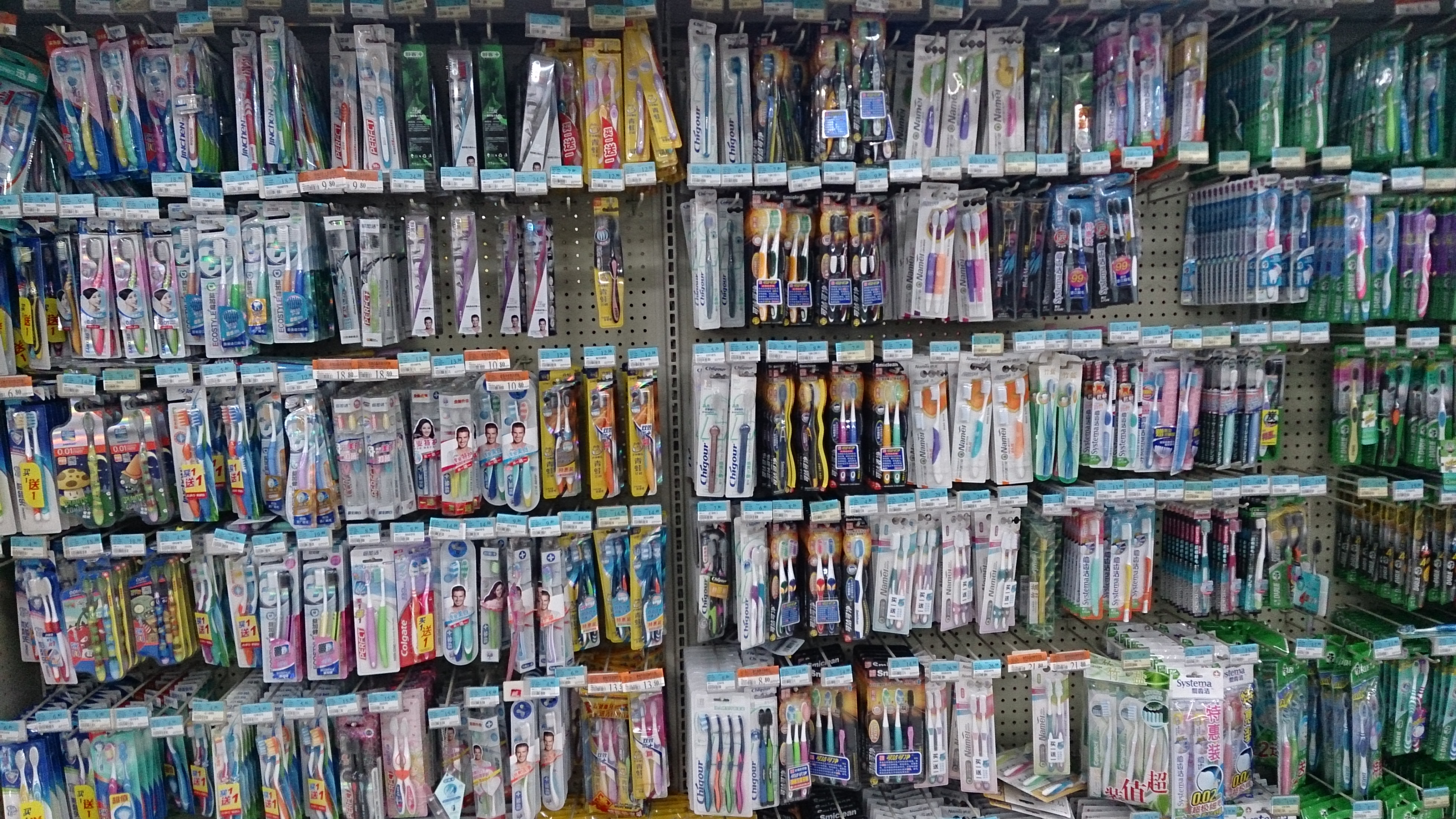 Choice paralysis
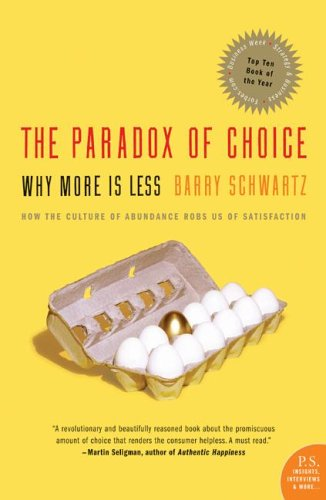 With increased size of the choice set it becomes more difficult to pick the best option – or to choose at all. 
Cognitive overload
Regret aversion (FOMO)
Choice paralysis
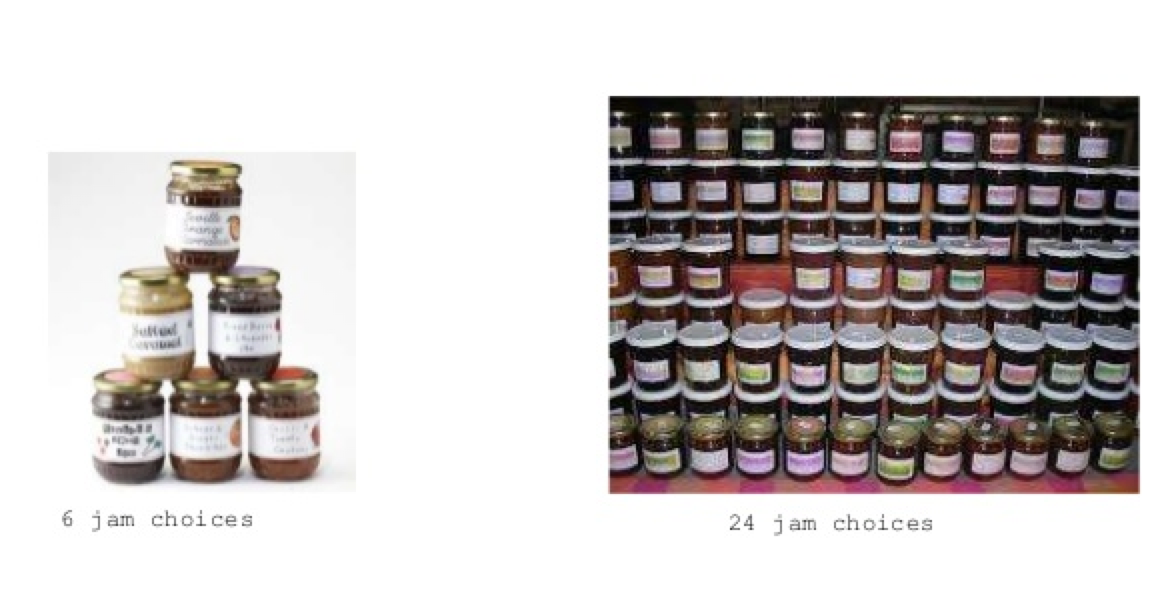 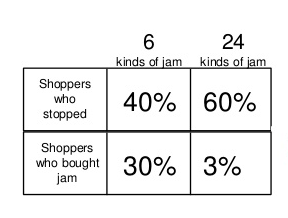 Paradox of Choice
Consumer satisfaction?
Nudging, marketing research problems, manipulating by businesses
For the seminar next week
Read one paper, write 1-2 pages about it. 
Think of few examples of your own irrationality, or somebody else’s.
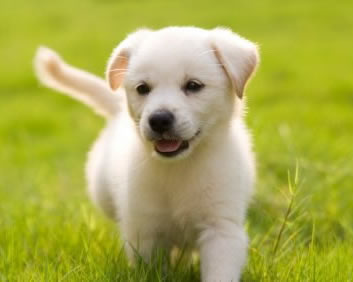